مؤشرات كفاءة القلب
محاضرات الدراسات العليا / دكتوراه 
أ. د غصون فاضل هادي
كلية التربية البدنية وعلوم الرياضة/ الجامعة المستنصرية
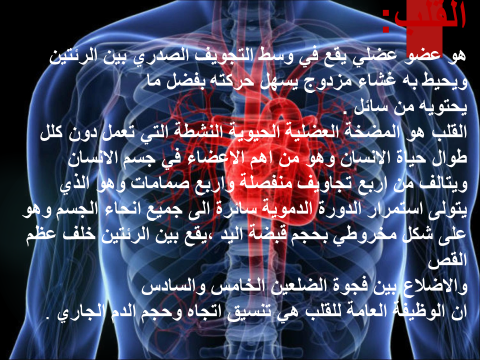 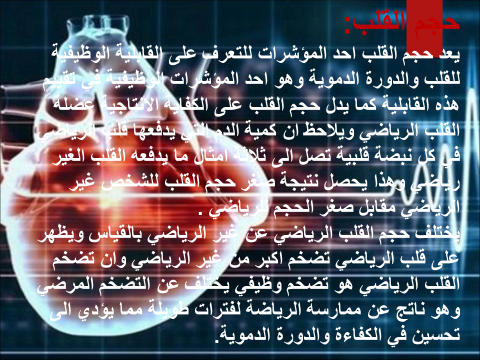 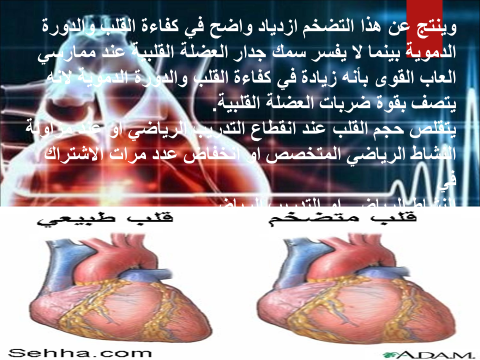 الخواص الوظيفية لعضلة القلب : 
العضلة القلبية تشبه العضلات الهيكلية من حيث الشكل المخطط وتشبه العضلات الملساء من الناحية الوظيفية اللاإرادية إلا إنها تتميز بصفات خاصة وهي:
1)	تتبع قانون الكل أو العدم : (All or none low)
نجد أن اقل مؤثرة يسبب انقباضه ويؤدي أقصى قوة انقباض العضلة القلبية ويمكن القول بأنه لا يوجد تدرج من ناحية القوة والانقباض، إلا أنه قد تتغير قوة انقباض القلب قليلا تحت تأثیر عوامل مختلفة لكي يتكيف القلب لاحتياجات الجسم ومن هذه العوامل التنبيهات العصبية و الهرمونية ،وتركيزالأوكسجين والعقاقير والسموم والتدريب الرياضي .
2)	صفة الانقباض المنتظم الذاتي ( تلقائية الانقباض القلبي ):
إن الانقباض ينبع من العضلة نفسها ،وتبدأ انقباضات القلب الذاتية من منطقة ما تقع عند اتصال الوريد الأجوف العلوي بالأذين الأيمن وهي العقدة الجيبية الأذينية وتسمي بدليل القلب ( pace maker ) ومن دليل القلب تصل الانقباضات إلى مختلف أجزاء القلب وفي الإنسان فان دليل القلب يؤدي إلى انقباض القلب بين (60-70) ضربة/د في الراحة
3)	إن المرحلة التي لا تتأثر فيها العضلة القلبية أطول من مثيلتها في العضلات الإرادية وهذه المرحلة تبقى لتشمل مرحلة الانقباض أيضا أي انه إذا أرسلت إشارتان متتاليتان ووقعت الأخيرة في مرحلة الانقباض للأولى فان عضلة القلب لن تتأثر بالإشارة الثانية.
4)	من الناحية الكيميائية الحيوية :
    تستطيع عضلة القلب في أحوالها الاعتيادية أن تؤكسد حامض اللبنيك الخاص بالدم Lactic  Blood Acid ) وأيضا كلوكوز الدم مفضلة الحامض على السكر ,إن هذه القدرة العضلة القلب على استخلاص الوقود من الدم ( وليس من الوقود الخاص وهو الكلايكوجين ) تعزی إلى تزوده بشعيرات دموية كثيرة . 
5)	ثمة اختلاف کیمیائي آخر بين العضلة القلبية والهيكلية:
تعطل العضلة القلبية في غياب الأوكسجين اكثر من الهيكلية وعدم احتمالها تراكم حامض اللبنيك بداخلها بالدرجة نفسها التي يتراكم بها في العضلة الهيكلية.
معدل ضربات القلب (HR)  Heart Rate :
     يعد معدل ضربات القلب من المؤشرات التي تعتمد عليها في الفحوص الطبية والاختبارات كما يعد احد المقاييس المهمة التي يمكن ملاحظتها بسهولة كمؤشر للتغيرات الوظيفية التي تحدث للرياضي أثناء الجهد البدني أو الانتظام بالتدريب، ومن أهم القياسات التي تبنى عليها الشدة التدريبية وكمية الحجم التدريبي، تناول العلماء معدل القلب لدى الرياضي في بحوث كثيرة وعديدة وفي ضوئها وضعوا أسس الشدة وتقسيماتها من حيث الشدة الخفيفة او المتوسطة او المرتفعة وتمت هذه التقسيمات بعد أداء أحمال تدريبية مختلفة من حيث الشدة وزمن الأداء.
   ويتراوح معدل ضربات القلب أثناء الراحة عند الأشخاص الاعتياديين            ( 65 – 75) ضربة / دقيقة اما عند الرياضين وخاصة المطاولة 60 ض/د او اقل وهذا يدل على التكيفات التي تحدث للقلب ومن اجل زيادة كفائته الإنتاجية .
حامض اللاكتيك : 
" هو عبارة عن مركب كيميائي يرمز له ( COOH – CHOH–CH3 ) ويعتبر الصورة النهائية لاستهلاك الكلايكوجين اللاهوائي ( بدون الأوكسجين ) وتبلغ نسبته في الدم لدى الفرد العادي وقت الراحة من ( 8-12 ) ملي غرام أي حوالي ( 1) مللي مول / لتر، الا ان هذه النسبة تزداد عند أداء الأنشطة الرياضية ذات الشدة العالية وعند معدل منخفض من الأوكسجين ( Hypoxia )) ( 
ان الدراسات العلمية في السنوات الاخيرة  اوضحت " ان الجسم يستخدم هذا الحامض مصدراً للطاقة، حيث يمكن استخدامه من قبل عضلات القلب, كما "ويمكن انتقاله الى الانسجة الاخرى لغرض اكسدته او اعادة بنائه الى كلوكوز " كما ويمكن ان ينقل من العضلات الى الدم ومن ثم الى الكبد حيث يتم تحويله الى جلايكوجين عبر ما يسمى بدورة كوري.وعليه " فإن تطوير قدرة الجسم للعمل بهذا النظام يكون بأجراء تمرينات تصل مدة ادائها الى حوالي (40 ثانية – 2 دقيقة) مع تكرارها من (1-3) مرات في حين يجب ان تصل مدة الاستشفاء الى نحو نصف ساعة وذلك لاجل التخلص من حامض اللكتيك المتراكم في العضلة
اذ ان "ازالة  الحامض الاكتيكي من العضلات والدم يحتاج الى 30 دقيقة في الاقل لاستعادة الشفاء بعد تمرين شديد" .

  نسبة تركيز حامض اللاكتيك في الدم قبل و بعد الجهد :
       إن نسبة حامض اللاكتيك وقت الراحة و بدون ممارسة أي جهد بدني لدى الفرد العادي ( 8 – 12 ملغرام / 100 ملي لتر دم ) أي حوالي واحدمول . 
وقد ذكر اسعد عدنان عن ( مكاردل وآخرون ) يذكرون بأن نسبة حامض اللبنيك في الدم تبقى واطئة خلال الجهد المنخفض الثابت ولغاية 55% من القابلية الأوكسجينية القصوى ( VO2MAX ) ,وعندما ترتفع حدة الجهد تأخذ نسبة حامض اللبنيك بالارتفاع . وفي هذه الحالة لا يمكن الاستمرار بالجهد لأكثر من دقائق محدودة .
- طاقة القلب او دليل طاقة القلب 

" إذ يتم قياس ضغط الدم الانقباضي والانبساطي ومعدل ضربات القلب من اجل استخراج طاقة القلب وفقا لقانون براش 


طاقة القلب=لضغط الانقباضي +الضغط الانبساطي )×معدل ضربات القلب 
                                         100
كفاءة القلب الرياضي Cardiac efficiency       

يستهلك الشخص الاعتيادي 250 لتر اوكسجين كل دقيقة عند الراحة ويستغل القلب حوالي 8% والتي تبلغ 20مليلتر/دقيقة وبما ان المليلتر من الاوكسجين ينتج 5 سعرات وكل سعرة تساوي(0.427 كلغم – م) من الطاقة وعليه ان (20مللتر/د) من الاوكسجين (0.427×5 سعرات × 20مللتر/ د) مقدار الطاقة المنتجة خلال دقيقة(42,7كلغم-م/ دقيقة) من الطاقة.
ويحدد مبدأ استهلاك الاوكسجين للقلب من خلال اولاً الضغط الدموي الشرياني وثانياً الناتج القلبي اي من خلال معدل ضربات القلب وحجم الدم المدفوع في الضربة الواحدة (SV) ولحساب كفاءة القلب يتم استخدام المعادلة التالية:
كفاءة القلب= (القلب شغل)/(القلب قبل من المستهلكة الاوكسجين كمية)

كما يمكن قياس كفاءة القلب من كمية الاوكسجين المستهلك من البطين الايسر فاذا كان متوسط الضغط الشرياني (94مل ز ) وحجم الضربة (70مليلتر) وكمية الاوكسجين المستخدمة من قبل القلب 20مليلتر/د وعليه تكون حساب المعادلة كالتالي:-
كفاءة القلب= (مليلتر70 ×ز   ملم94)/(دقيقة/ مليتر20)
كفاءة القلب = 5/ 332مليلتر/ O2 /د/ ملم ز
في حين ان كفاءة القلب للمتدربين في وضع الراحة تبلغ قيمتها كما يلي:- 

كفاءة القلب= (مليلتر100 ×ز   ملم95)/( مليتر20)

= 475 مليلتر/O2 /دقيقة / ملم ز

وعليه عند ثبات جميع المتغيرات ما عدا متغير (SV) بين الرياضيين وغير الرياضيين يشاهد الفرق الكبير في كفاءة القلب وفي الحقيقة انخفاض معدل ضربات القلب سوف يصاحبه انخفاض في استهلاك  (O2) وبالتالي هو الاخر سوف يزيد من الكفاءة اي مع زياده(SV) وانخفاض (O2) نتيجة انخفاض العمليات الايضية في القلب تزيد من الكفاءة لدى الرياضيين وهي تعد من  اهم مميزات قلوب الرياضيين وعند معرفة كتلة وحجم القلب ويمكن استخراج كمية الاوكسجين المستهلكة بشكل تقريبي
مؤشر الكفاءة البدنية (PWC170)
تعد الكفاءة البدنية مقياسا لكثير من الوظائف المهمة لأعضاء الجسم إذ أنها تعني كفاءة إنتاجية الجهاز الدوري والتنفسي والدم وكفاءة العضلات على استهلاك الأوكسجين وإنتاج الطاقة. وتعرف الكفاءة البدنية عند مستوى النبض 170 بأنها كمية العمل العضلي الذي يمكن اللاعب من أدائه عند وصول النبض 170 ضربة/دقيقة وهي تمثل القابلية القصوى لانجاز الشغل. كما إن الكفاءة البدنية لها ارتباط بكثير من المتغيرات البدنية الفسلجية والقياسات الانثروبومترية وغيرها 
أن الكفاءة البدنية متغيرة حسب نوع النشاط البدني الذي يمارسه الإنسان أي هناك علاقة طردية بين حجم التحمل (المطاولة) والكفاءة البدنية   حيث يذكر عمار عبد الرحمن بأن الكفاءة البدنية " مقدار الشغل الذي يمكن ان ينجزه اللاعب بأقصى شدة" .
اما ابو العلا احمد ومحمد صبحي يذكر بانها " كفاءة انتاجية الجهازالدوري التنفسي والدم وكفاءة العضلات عبر استهلاك الاوكسجين وانتاج الطاقة حيث ان تطوير كفاءة الاداء البدني تعكس لنا مدى تكيف اجهزة الجسم تحت تأثير التدريب الرياضي كما يستخدم لتقييم حالة الرياضي" لذلك تعد الكفاءة البدنية من الامور الواجب مراعاتها اذ انها تدل على كفاءة الجسم في انتاج الطاقة الهوائية واللاهوائية خلال النشاط البدني ولكونها تشتمل على كلا الاتجاهين في كفاءة انتاج الطاقة . كما تعد جزءاً من اللياقة البدنية . وتطور الكفاءة البدنية من خلال التدريب اذ يرتفع مستواها بزيادة كفاءة الجهازين الدوري والتنفسي لذا فأن الكفاءة البدنية هنا تعد مقياساً كلياً للكثير من الوظائف المهمة لاعضاء الجسم للتعبير عن مقدرة الرياضي على اداء عمل عضلي وبشدة عالية ولفترة طويلة . كما تعطي للرياضي جوانب واضحة لبعض المتغيرات الوظيفية .
أهمية كفاءة العمل البدني  pwc 170
ان منطقة العمل الوظيفي القصوي للجهاز الدوري التنفسي تقع بين 170- 200 ضربة / دقيقة وهذه الحالة يمكن معرفة اقصى عمل وظيفي للقلب والدورة الدموية باستخدام جهد دون القصوي ويعتبر كاف لايصال الجهازين الدوري والتنفسي لكفائتهما القصوى . وهناك علاقة خطية بين معدل ضربات القلب من جهة والجهد الفيزياوي المنجز في ثانية حيث وجد ان بعد نبض (170) ض/د تتخذ العلاقة بينهما شكلاً اخر ويعد الباحثون هذا الاختبار ضروري للكشف عن الكفاءة الوظيفية . 
اختبار الكفاءة البدنية pwc   170  ويتم ذلك على جهاز تريدميل (Traidmail) بإعطاء جهدين مختلفين الشدة مدة الجهـد الأول (3د) ومدة الجهد الثاني (3د) ويتم حساب النبض قبل نهاية الجهد بـ(30) ثانية في كل من الجهد الأول والثاني 
  ويتم حساب الكفاءة البدنية من خلال المعادلة الآتية 
                 F1  
 Pwc  170     =     N1+   (N2- N1)  ×  170    -   _____     -  F1       
                  F2 
حيث إن N1 – N2 = الجهد الأول والجهد الثاني 
 F1 – F2 = النبض الأول والنبض الثاني 
وتم استخدام  PWC 170 النسبي بقسمة المطلق على  وزن الجسم.
اهمية اختبار الكفاءة الوظيفية كتقييم الرياضيين PWC170:
ان ديناميكية العمل لجهاز القلب والدورة الدموية اثناء ممارسة الرياضـة يمكـن ان تقاس بوساطة اختبارات وظيفية محددة يتم اجراؤها خلال فترات التدريب او المنافسات. وهذه الاختبارات يمكن ان تجرى خلال فترات الراحة او خلال الجهد الفيزيائي وهي تعطي صورة واضحة عن خصائص قلب الرياضـي واختلافـه عمـا نجـده لـدى غيـر الممارسـين  للرياضة
     لقد بين كل من استراند ورايمتك عام 1954 بان الكفاءة الوظيفية للرياضـيين تقـيم بقياس القابلية الاوكسجينية واستنادا الى ذلك فان العمل الوظيفي للجهازين الدوري- التنفـسي والـذي يعتبـر العامـل MAX يمكن ان يقيم بقياس كمية الاوكسجين القصوى المستخدمة VO2 الاساس لمعظم وظائف جسم الانسان والتي تعتمد على انتقال الاوكسجين من الهواء الخارجي الى الانسجة العاملة.
وقد ذكر واتسن عام 1983 في وصفه لاختبار PWC 170 بانه اختبار لقياس القابليـة الوظيفية عند معدل نبضي 170 ضربة/ دقيقة وهو اختبار للجهد دون القصوى لتقدير القابلية الاوكسجينية بشكل غير مباشر ويعد اختبارا مقيدا الامكانية تنفيذه باستخدام اجهـزة بـسيطة كالدراجة الثابتة وغيرها. وكما يمكن اعتباره دليلا قيما لمعرفة تاثيرات المطاولـة بالنـسبة لطلاب المدارس والرياضيين الشباب . ويرى الباحثـان بـان مؤشـر PWC 170 لاختبار العمل الوظيفي للقلب وما يتصف به من خصائص تتعلق باهميته العلميـة وسـهولة اجراءه وتوفر الاجهزة اللازمة له واحدا من اهم المؤشرات الوظيفية التي يمكـن بوسـاطتها معرفة مستوى الكفاءة الوظيفية للرياضي.
الحد الاقصى لاستهلاك الاوكسجين   VO2max
ان مؤشر الحد الاقصى لاستهلاك الاوكسجين (VO2max) يعد من أهم المؤشرات الوظيفية للرياضي وبالأخص في الالعاب والمسابقات التي يحتل التمثيل الغذائي الاوكسجيني الجانب الاكبر في عملية توفير الطاقة فيه، حيث ان التمثيل الغذائي الاوكسجيني هو أكثر الوسائل كفاءة في تحويل الغذاء الى ATP ونقله للعضلة لغرض استخدامه للعمل.
      يمكن تعريف هذا المؤشر بأنه اكبر كمية من الأوكسجين التي يمكن أن تستهلك خلال دقيقة واحدة فقد عد مرادفا للقابلية الاوكسجينية القصوى Maximal Aerobic Power
     ويعرف ايضا بانه (اكبر كمية من الاوكسجين يستهلكها الرياضي (جسم الرياضي) خلال الجهد البدني القصوي في الدقيقة الواحدة، ويقاس( لتر/ د او مللتر / د)
يعتمد VO2MAX  على كفاءة ثلاث اجهزة وهي:
1- الجهاز التنفسي : اذ يتم الحصول على الاوكسجين من الهواء الخارجي بواسطة الانف والفم والشعب الهوائية ثم تنقله الى الرئتين اذ تحدث عملية تبادل الغازي والنفاذية بين الحويصلات الهوائية الى الشعيرات الدموية المحيطة به .
2- الجهاز الدوري ومكوناته : التي تقوم بنقل الاوكسجين وتوزيعه الى اجزاء مختلفة 
3-  الجهاز العضلي : وخاصة العضلات الهيكلية العاملة التي تستخدم الاوكسجين لتحصل على الطاقة .
علامات الوصول VO2MAX
1- زيادة معدل التنفس عن (1.1) والذي يمثل قسمة كمية الاوكسجين المستهلكة على كمية ثنائي اوكسيد الكاربون الناتجة .
2- زيادة معدل ضربات القلب اكثر من 180 ضربة / دقيقة .
هناك مجموعة من الطرائق التي يتم فيها قياس الحد الأقصى لاستهلاك الأوكسجين: 
الطريقة المباشرة :- 
       وهي التي يتم قياس الاستهلاك الأقصى للأوكسجين بطريقة معملية (مختبرية ) لقياس الحد الأقصى لاستهلاك الأوكسجين بصورة مباشرة خلال الجهد البدني المتصاعد الشدة على الجهاز السير المتحرك ( Treadmill  ) أو الحزام المتحرك أو الدراجة الثابتة ( Ergometer Bicyde  ) إلى أن يصل إلى درجة استنفاذ الجهد أو التعب ويؤخذ نموذج من الزفير, ويتم بتحليله  بطريقة خاصة لتحديد كمية الأوكسجين المستهلك وعلى الرغم من الدقة العالية , فأن القياس بطريقة معدات قياس باهضه التكاليف وكذلك غير عملية عند اختيار عينات كبيرة جدا من المفحوصين لما يتطلب ذلك من جهد ودقة وتكلفة كبيرة.
الطريقة غير مباشرة:- 
وهذه الطريقة لاقت نجاحا وقبولا كبيرا في الأبحاث العلمية إذ يتم من خلالها تحديد أقصى كفاءة وظيفية الجهاز التنفسي من دون الحاجة إلى زيادة الدافع الاستمرار في الأداء الوظيفي مدة طويلة فضلا عن توفير الوقت والجهد ومن هذه الطرائق :- 
 الطريقة التي تعتمد على الاستجابة الفسلجية للجسم : 
 إذ عند الأداء اختبارات ذات حمل أقل من الأقصى تزداد سرعة ضربات القلب والتنفس لتقابل زيادة استهلاك الأوكسجين , ومن خلال معرفة سرعة النبض والتنفس يمكن حساب vo2max) ) 
2 -  قياس (vo2max) بواسطة الركض : 
     بما أن الركض المسافات الطويلة يعتمد على كفاءة العالية لجهاز الدوران هناك اختبارات عديدة لتحديد (vo2max) سواء كان في ساحة أو على جهاز الثابت   Treadmill)  ) و تشمل هذه الاختبارات: 
أطول مدة زمنية على الحزام المتحرك.
ركض مسافة (600) ياردة أو (1.5-2 ) ميل.  
ج- أطول مسافة يركضها اللاعب خلال 9-15 دقيقة وتحدد النسبة المئوية عن طريق سرعة القلب (النبض) إذ إن هناك علاقة بين زيادة النبض وزيادة استهلاك الأوكسجين. 
 ولقد عمد الباحث إلى استخراج قيمة (vo2max)  بالطريقة غير مباشرة مستخدمة قياس (vo2max ) بواسطة الركض لمدة (15) دقيقة على الجهاز الثابت التريدميل.
اثر التدريب الرياضي في كفاءة الجهاز الدوري (القلب والدورة الدموية):
يعتبر الجهاز الدوري من اهم اجهزة الجسم، اذ يتولى القيام بضخ الـدم الـى اجـزاء الجسم كافة، للحصول على حاجتها من الغذاء وباقي المواد الـضرورية لعمليـات التمثيـل الغذائي المعقدة داخل الجسم. وان عمل القلب هذا يتكيف مع التدريب الرياضي، ونشاطه عند الرياضيين يتميز بميزات تختلف عن نشاطه عند الناس الاعتياديين الذين لا يزاولون الرياضة وهذا الاختلاف ياتي نتيجة لتكيف جهاز القلب والدورة الدموية على نشاط عضلي منتظم ولمدة طويلة
ان الرياضيين المتدربين جيد يكون عدد ضربات القلب لديهم قليلا نسبة الى الاشخاص غير المتدربين فقد يصل الى 40 ضربة في الدقيقة او اقل للابطال راكضي المسافات الطويلة والماراثون . فمعدل ضربات القلب لدى الرياضي المتدرب جيدا عند اعطائه حمـلا يكون اقل من نظيره غير المتدرب، والزيادة العظمى لنتاج قلـب الرياضـي يكـون سـببها الرئيسي حجم الضربة  وكذلك فان للتدريب الرياضي تاثير على ضغط الدم حيث يختلف الفرق بين الضغط الانقباضي الذي يرتفع عن معدله وبين الضغط الانبـساطي الـذي ينخفض عن معدله وهو يتراوح عند الرياضيين بين  للانقباض وبين للانبساطي (81-12)..